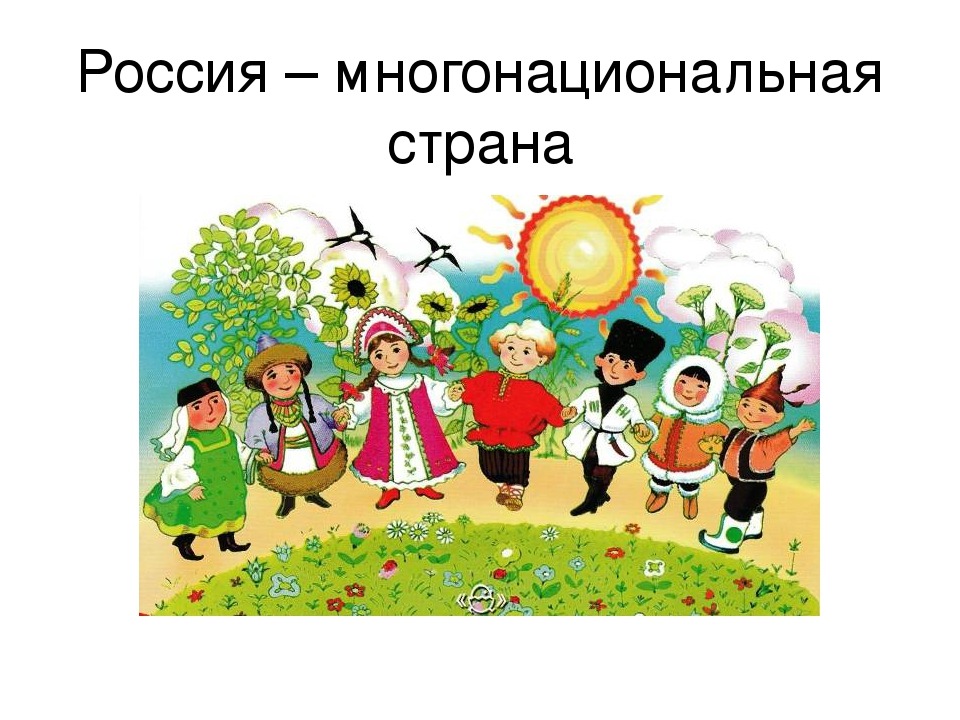 Конкурс презентаций:
«Познаем народы России и мира»
Тема работы:«Моя многонациональная Россия»
Автор: 
Шайхлисламова Регина Вазировна
Конституция России является главным законом нашей страны и, она начинается такими словами: «Мы, многонациональный народ Российской Федерации…».
На мой взгляд, эти слова говорят о том, что в России много национальностей, но все они – один народ.
В нашей стране проживает очень много национальностей: башкиры, татары, якуты, русские, удмурты, ингуши и ещё очень много других национальностей, всего более 190 народов. Но все они – россияне. Россия – их родина. И у всех этих народов – одна на всех историческая судьба.
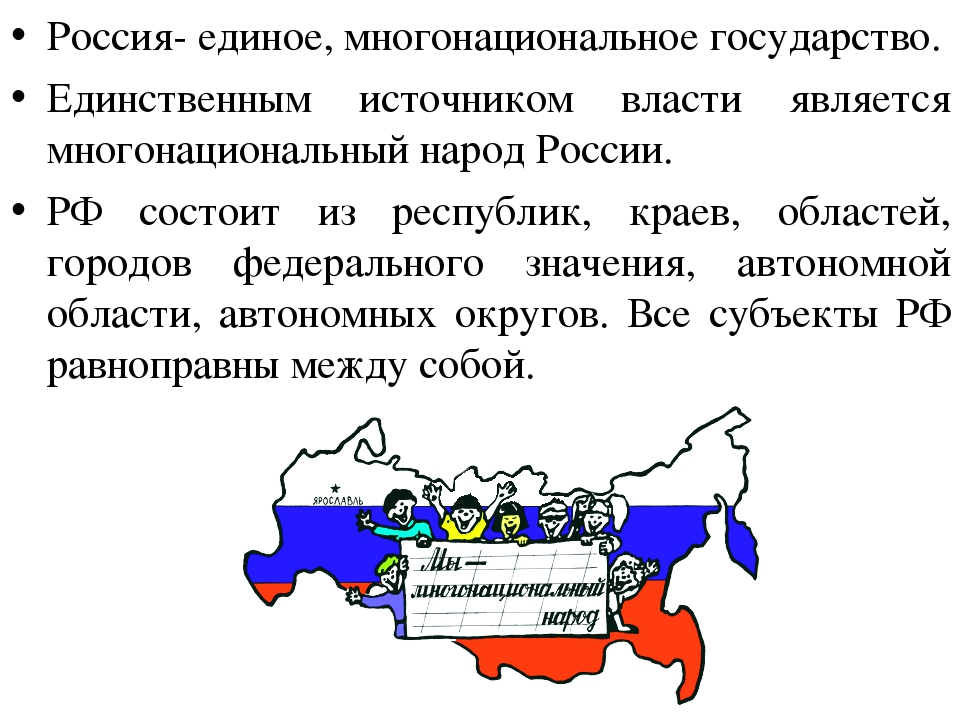 Мы – жители многонациональной страны и обязаны обладать культурой межнационального общения. Поэтому в нашей стране именно русский язык — это национальный язык великого русского народа, язык, ставший средством межнационального общения народов живущих на территории Российской Федерации.
Культура каждого народа, проживающего в нашей стране, уникальна, интересна и обладает своим темпераментом и национальными особенностями. Даже самый малочисленный народ имеет свою культуру. И вместе с русской культурой национальные культуры народов России составляет неисчерпаемое духовное богатство нашей Родины.
Нас всех объединяет единая Родина. А это общая земля, общая история, общие законы, общий язык. Но важнее всего общие ценности, духовные традиции. Человек остаётся человеком, пока он ценит и бескорыстно заботиться о близких ему людях, об интересах народа и Отечества.
Духовные традиции –главное богатство многонациональной России. Следуя духовным традициям, человек учится отличать хорошее от плохого. Чтобы сделать свой внутренний мир светлым, радостным, нужно помогать людям, заботиться о младших, уважать старших, бережно относится к природе и любить родную страну.
Россияне придерживаются разных религий. Больше всего среди них православных и мусульман, не так много буддистов и иудеев. Некоторые малочисленные народы поклоняются силам природы и верят, что у воды и земли, леса и деревьев, животных и птиц есть свои духи-покровители. Несмотря на все эти различия, российские народы живут в дружбе и уважают обычаи соседей.
Из истории народов, даже самых маленьких, складывается история нашей большой страны. Нам есть за что уважать и ценить друг друга. Вот почему важно знать историю и культуру каждого народа.
Мы все разные, но всех нас объединяет одна страна - Россия